HOẠT ĐỘNG TRẢI NGHIỆM
CHỦ ĐỀ 3: THẦY CÔ CỦA EM
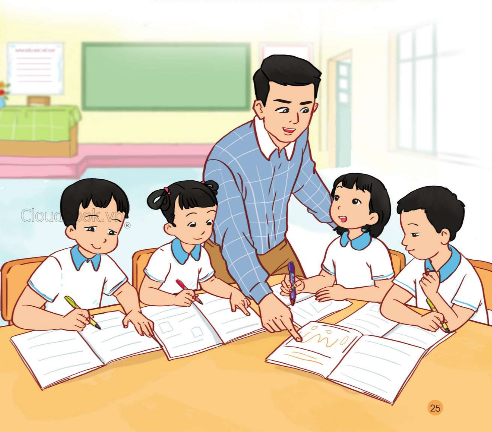 THẦY CÔ CỦA EM
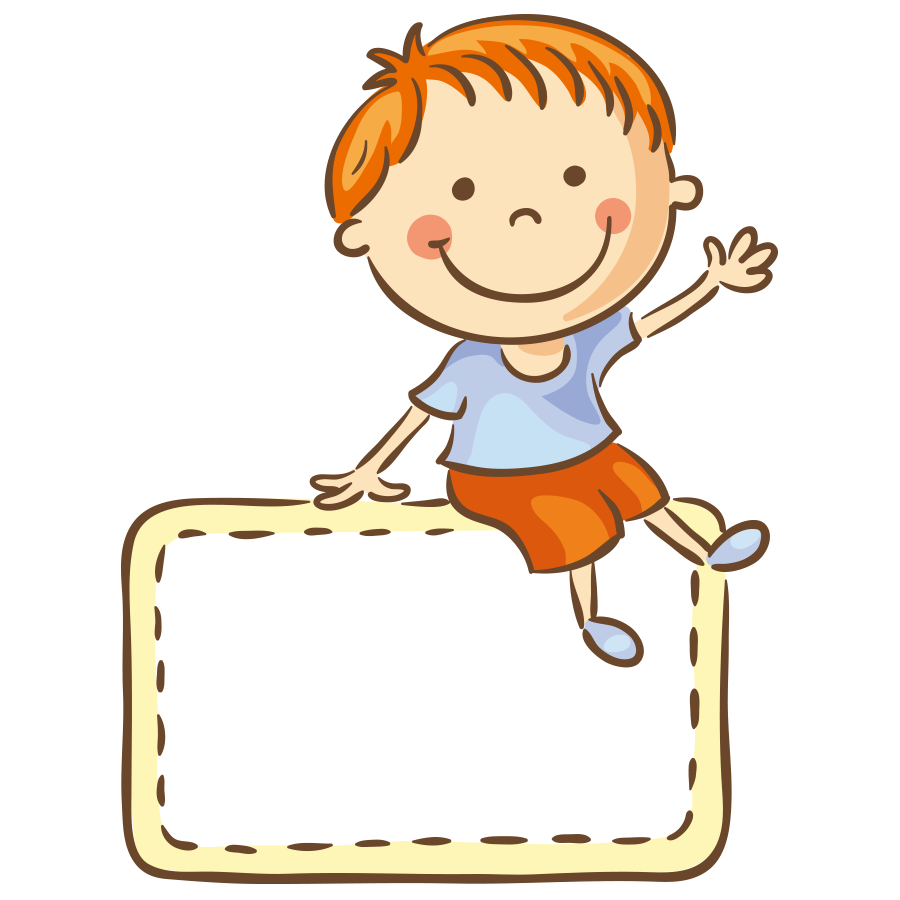 01
Chào hỏi thầy cô
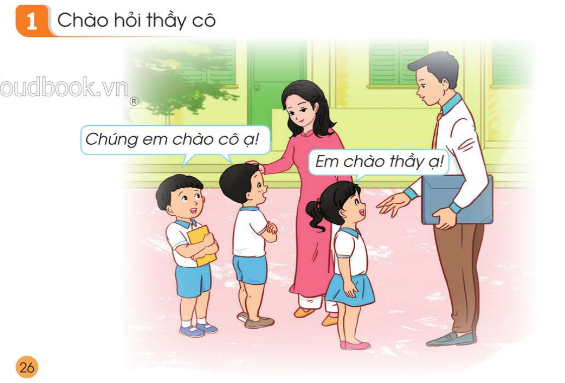 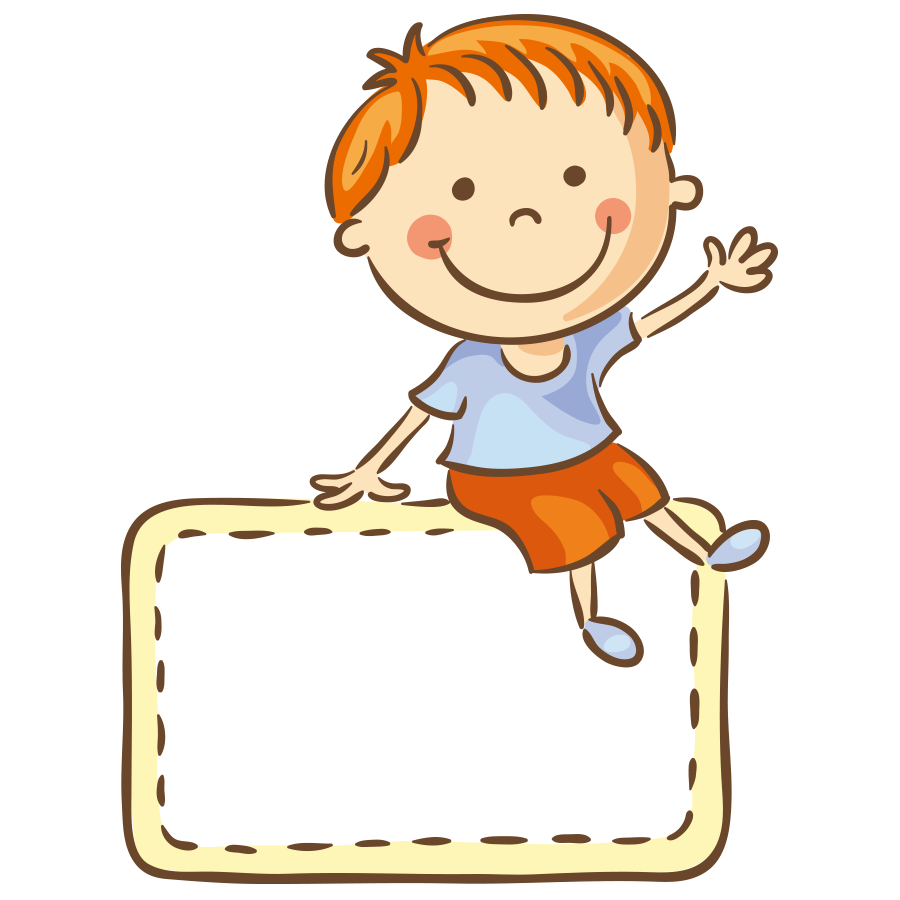 02
Kể về thầy cô
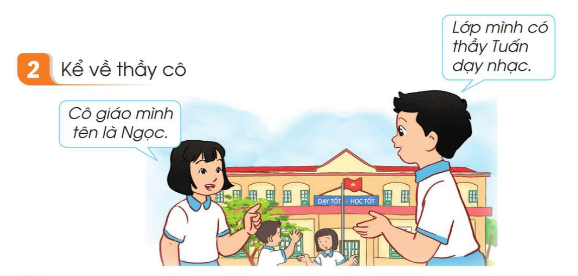 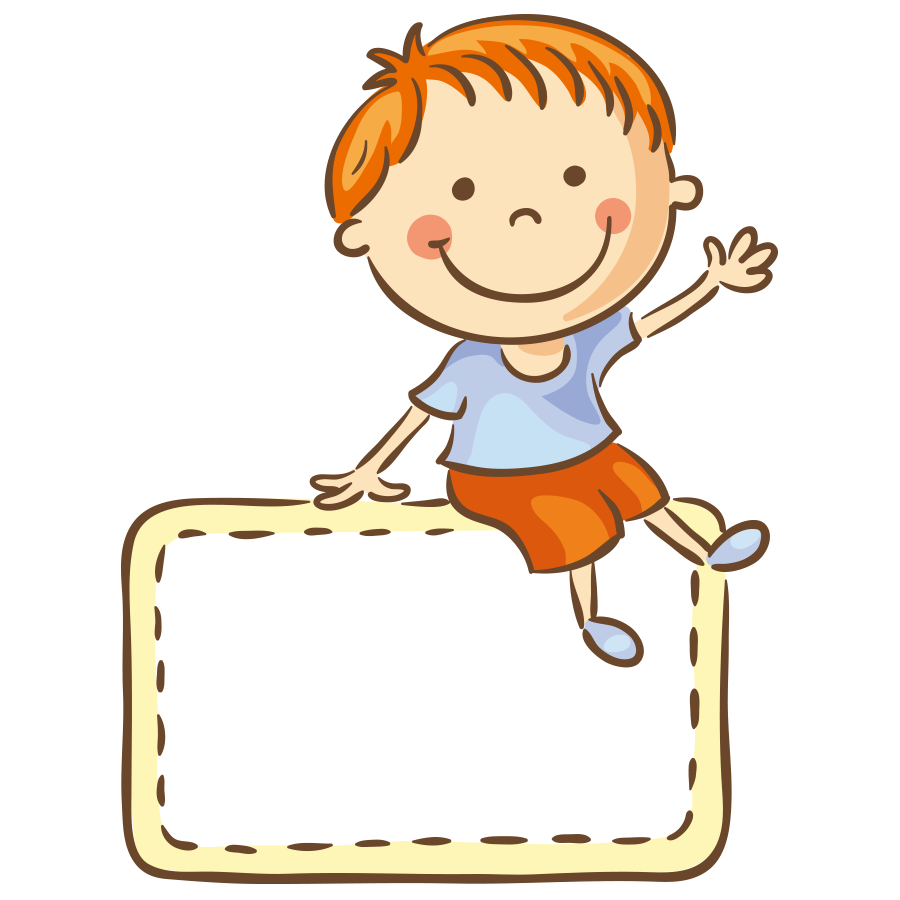 03
Hát về thầy cô
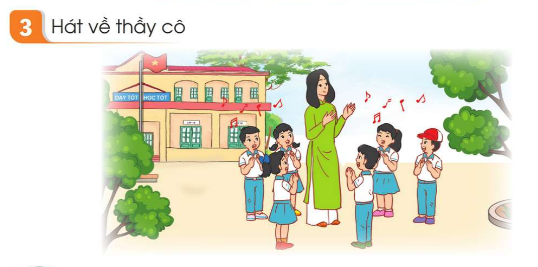